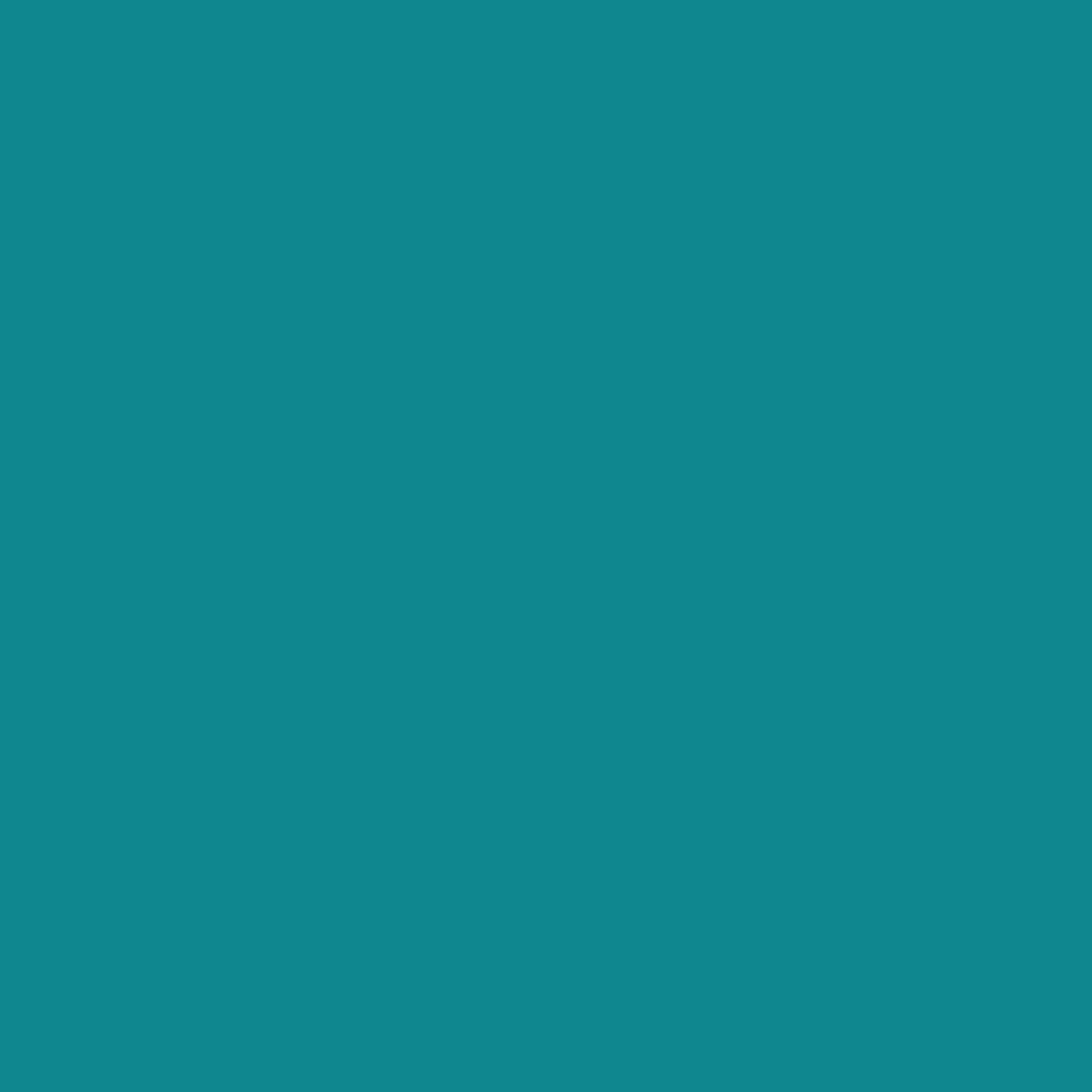 EMPTY FISHBONE DIAGRAM
Point 2
Point 3
Point 1
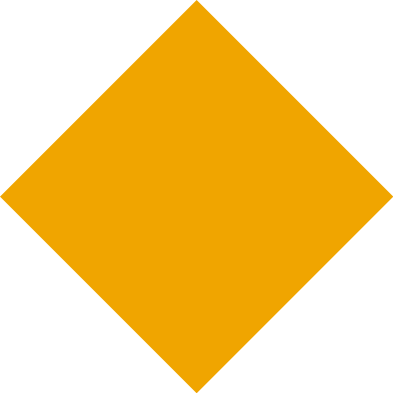 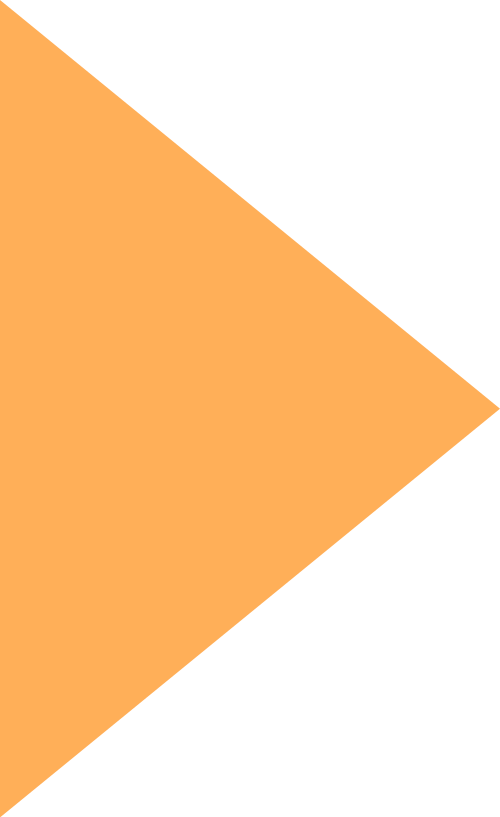 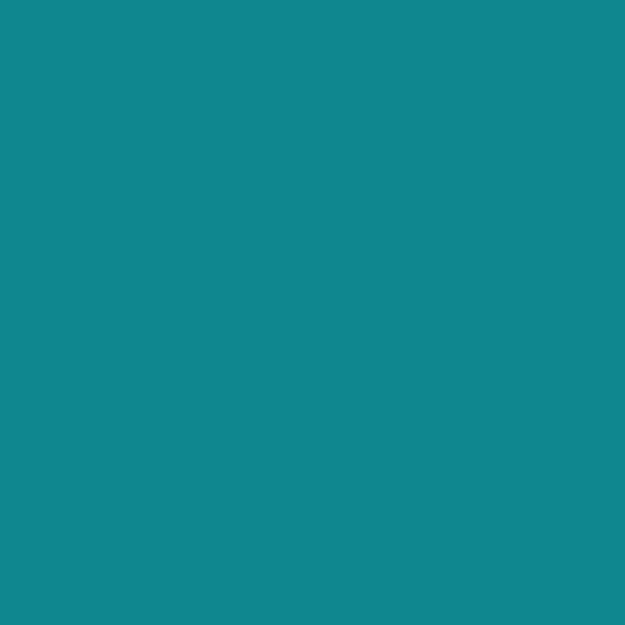 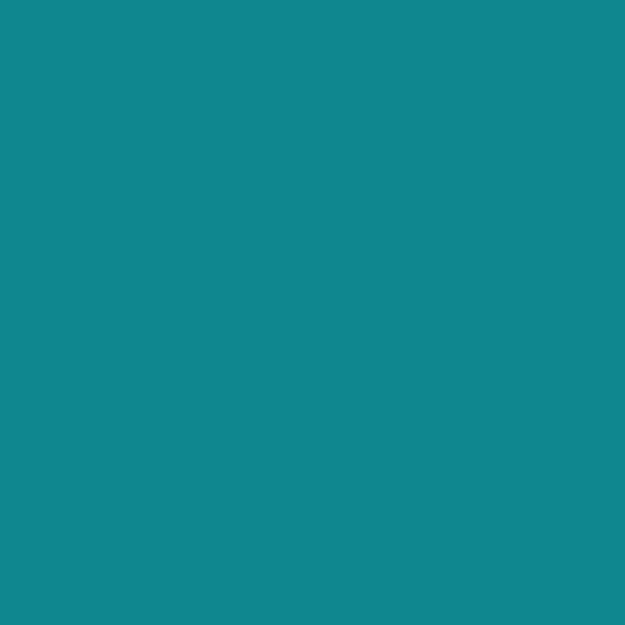 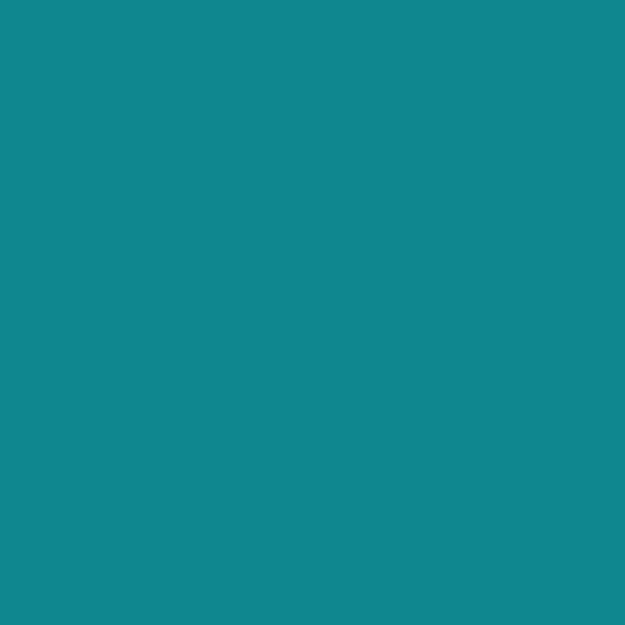 TOPIC
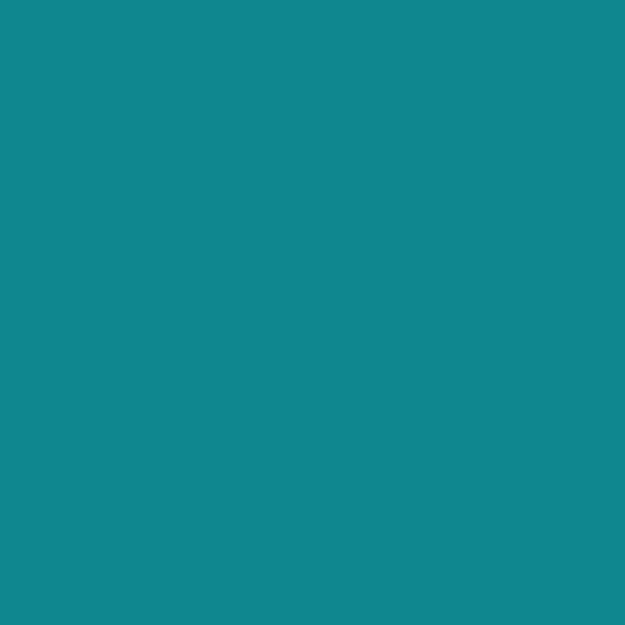 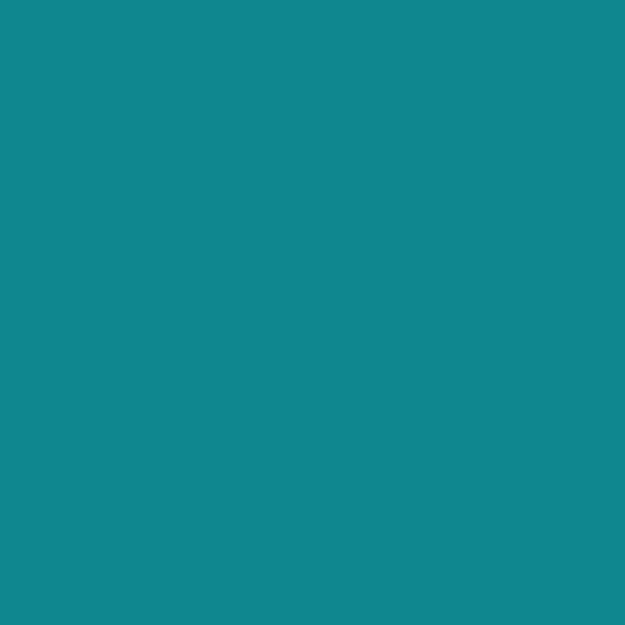 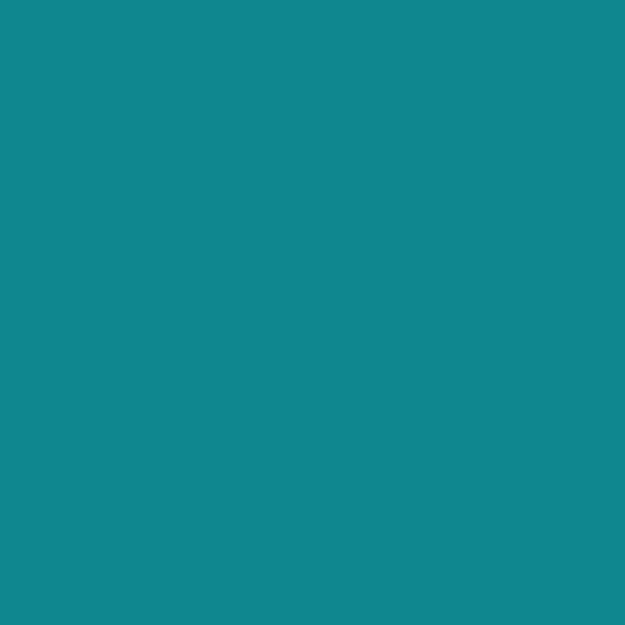 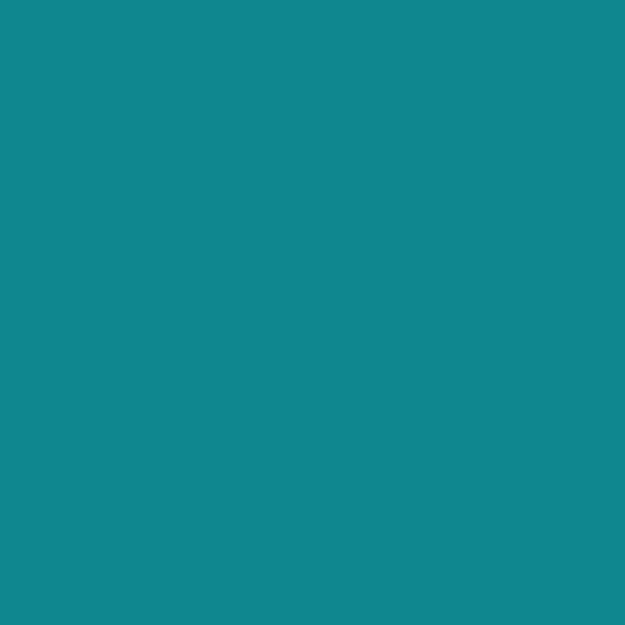 Point 5
Point 6
Point 4
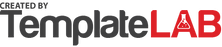